ESE532:System-on-a-Chip Architecture
Day 6:  February 1, 2017
Process and Threads
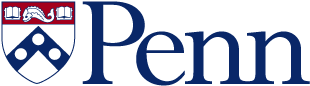 1
Penn ESE532 Spring 2017 -- DeHon
Today
Dataflow Process Model
Finish Models
Aspirational Recommended Approach
Threads
Hazards
Discipline
2
Penn ESE532 Spring 2017 -- DeHon
Message
Abstract the problem agnostic from implementation
Map based on 
Computational demand
Platform
Use restricted patterns to avoid shared-memory pitfalls
3
Penn ESE532 Spring 2017 -- DeHon
Dataflow Variants
4
Penn ESE532 Spring 2017 -- DeHon
Synchronous Dataflow (SDF)
Particular, restricted form of dataflow
Each operation
Consumes a fixed number of input tokens
Produces a fixed number of output tokens
When full set of inputs are available
Can produce output
Can fire any (all) operations with inputs available at any point in time
5
Penn ESE532 Spring 2017 -- DeHon
Dynamic Dataflow
(Less) restricted form of dataflow
Each operation
Conditionally consume input based on data value
Conditionally produce output based on data value
When full set of inputs are available
Can (optionally) produce output
Can fire any (all) operations with data-specified necessary inputs available at any point in time
6
Penn ESE532 Spring 2017 -- DeHon
No Peaking
Key to determinism: behavior doesn’t depend on timing
Cannot ask if a token is present

If (not_empty(in))
Out.put(3);
Else
Out.put(2);
7
Penn ESE532 Spring 2017 -- DeHon
When peaking necessary?
What are cases where we need the ability to ask if a data item is present?
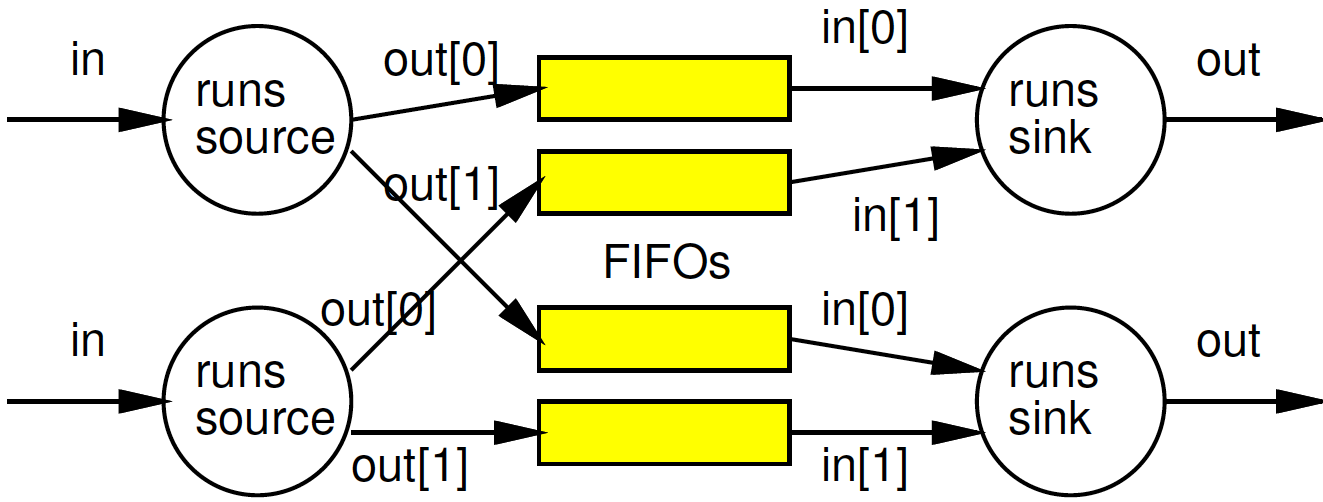 8
Penn ESE532 Spring 2017 -- DeHon
When Peak Optimization?
What are cases where asking about data presence might allow performance optimization?
9
Penn ESE532 Spring 2017 -- DeHon
Peaking
Removed model restriction (no peaking)
Gained expressive power
Can grab data as shows up
Weaken our guarantees
Possible to get non-deterministic behavior
10
Penn ESE532 Spring 2017 -- DeHon
Process Network Roundup
11
Penn ESE532 Spring 2017 -- DeHon
AspirationalApproach
12
Penn ESE532 Spring 2017 -- DeHon
Approach (1)
Identify natural parallelism
Convert to streaming flow
Initially leave operators software
Focus on correctness
Identify flow rates, computation per operator, parallelism needed
Refine operators
Decompose further parallelism?
E.g. SIMD changes making hw3
model potential hardware
13
Penn ESE532 Spring 2017 -- DeHon
Approach (2)
Refine coordination as necessary for implementation
Map operators and streams to resources
Provision hardware
Scheduling: Map operations to operators
Memories, interconnect
Profile and tune
14
Penn ESE532 Spring 2017 -- DeHon
Approach
Process Network agnostic to operator implementation
Implementation explores
Operator mappings
What fixed SoC provides
Where might allocate hardware for novel SoC
Memory allocation
Isolated memoriescommunication explicit
Communication mappings
15
Penn ESE532 Spring 2017 -- DeHon
Preclass 1a
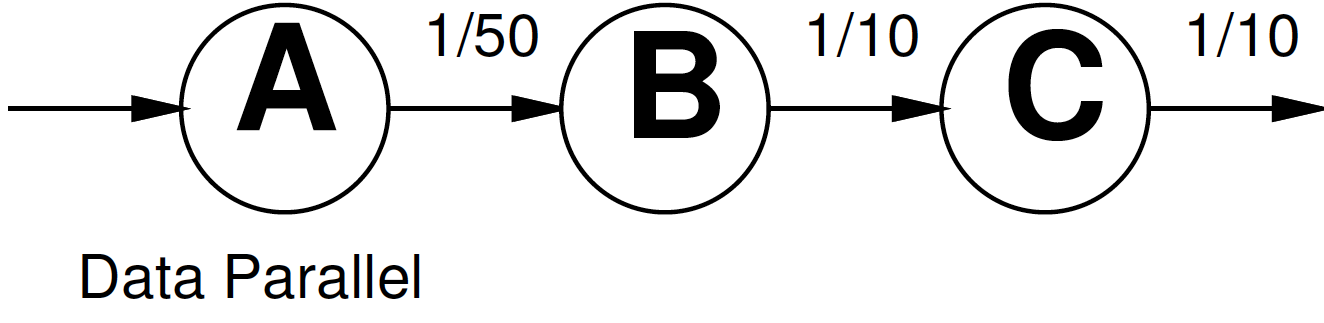 Throughput for 1:1 mapping of processes to SPs?
Possibly we didn’t know throughputs initially – map and measure
16
Penn ESE532 Spring 2017 -- DeHon
Preclass 1b
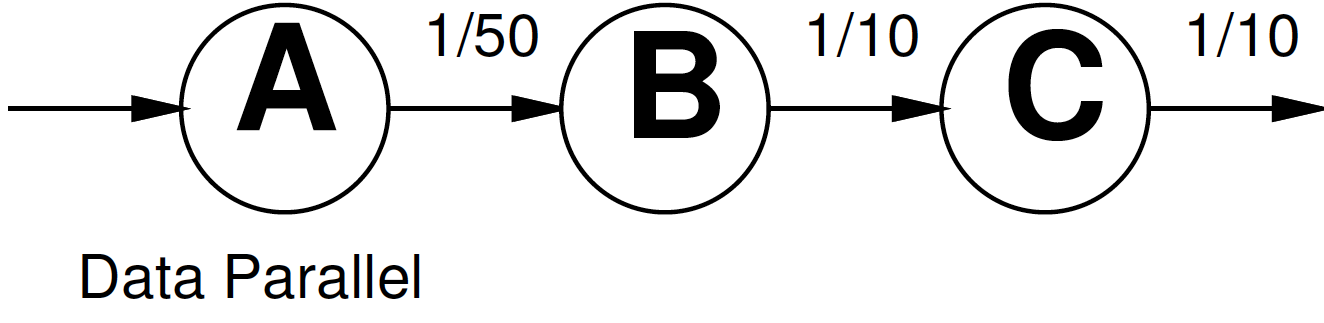 Refine: better mapping to 3 SPs?
Throughput?
17
Penn ESE532 Spring 2017 -- DeHon
Preclass 1c
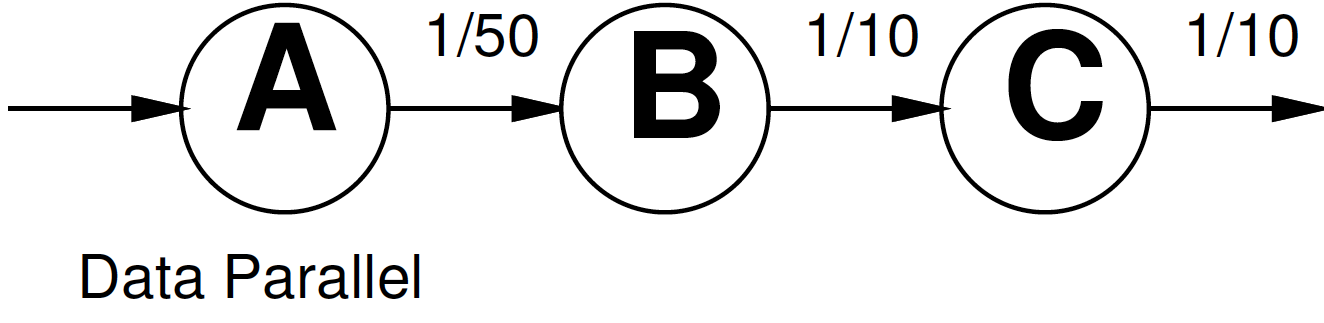 1/20
(SIMD)
Mapping 1 SIMD and 1 SP?
Throughput?
18
Penn ESE532 Spring 2017 -- DeHon
Approach
Once have base process network (ideally), we have reduced to working in this mapping space

Spend our time (in this class)
Enriching and elaborating this mapping space
19
Penn ESE532 Spring 2017 -- DeHon
Threads
20
Penn ESE532 Spring 2017 -- DeHon
Thread
Has a separate locus of control (PC)
May share memory
Run in common address space with other threads

Now: look at shared memory
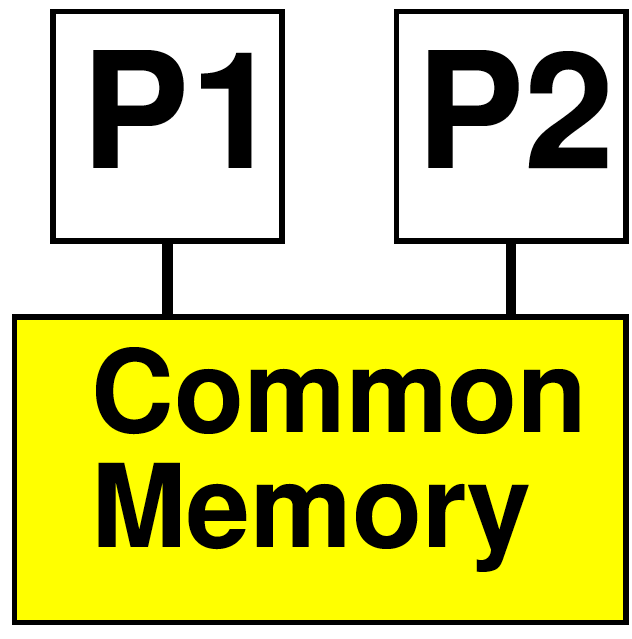 21
Penn ESE532 Spring 2017 -- DeHon
Issues
Communication – how move data between processes?
Synchronization – how define how they advance relative to each other?
Determinism – for the same inputs, do we get the same outputs?
22
Penn ESE532 Spring 2017 -- DeHon
Issues
Communication – read/write in common address space
Synchronization – get to choose
Semaphores, locks, barriers, data presence
Determinism – not unless you’re very careful
23
Penn ESE532 Spring 2017 -- DeHon
Shared Memory
Good
Sharing easy to express
Data movement implicit
Bad
Easy to introduced unwanted non-determinism 
Expensive abstraction to support
Hardware, energy
Harder to understand and control communication
Latency, throughput…
24
Penn ESE532 Spring 2017 -- DeHon
What to watch for
Thread 1:
Do stuff
M[123]=12
Do more stuff
A=M[123]*2
Thread 2:
Do different stuff
M[123]=0
Do other stuff
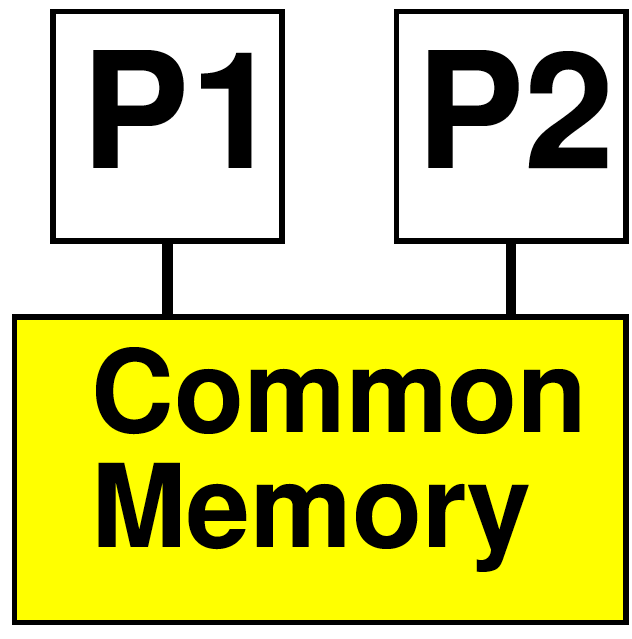 What value does A hold?
25
Penn ESE532 Spring 2017 -- DeHon
Preclass 2a
P1:
 for (i=0;i<N/2;i++) 
   v=f(i);
   h[v]=h[v]+1;
P2:
 for (i=N/2+1;i<N;i++) 
   v=f(i);
   h[v]=h[v]+1;
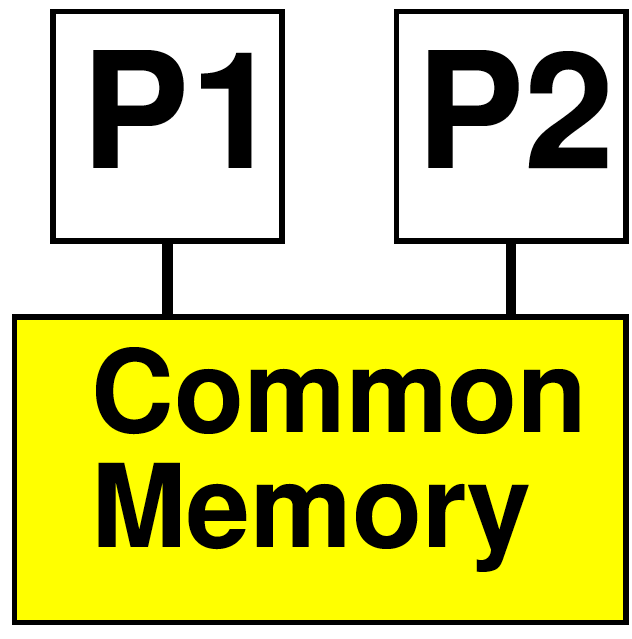 What can go wrong here?
26
Penn ESE532 Spring 2017 -- DeHon
Preclass 2b
P1:
 for (i=0;i<N/2;i++) 
   v=f(i);
   h[v]=h[v]+1;
P2:
 for (i=N/2+1;i<N;i++) 
   v=f(i);
   h[v]=h[v]+1;
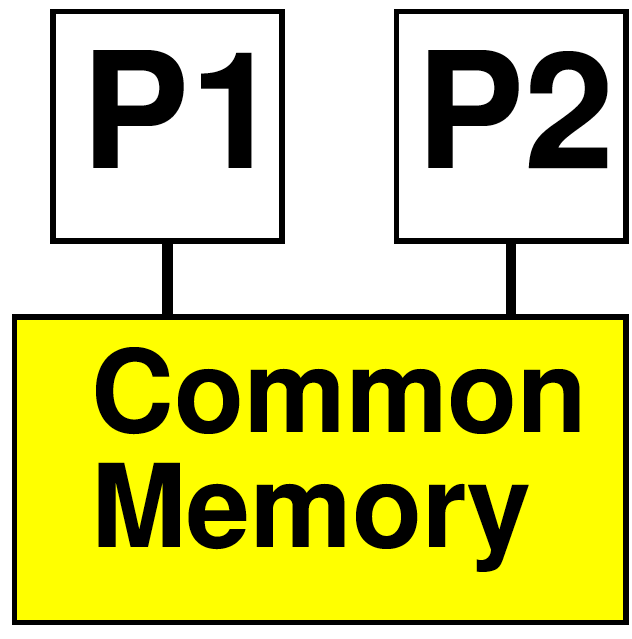 How might we avoid hazard?
27
Penn ESE532 Spring 2017 -- DeHon
Disciplines
Don’t really share
Exploit actual sharing in limited ways
Privatize
Local memory not really shared
Server thread to sequentialize access to shared state (how use histogram?)
Use data presence
Buffer
Explicitly – presence variable and check
28
Penn ESE532 Spring 2017 -- DeHon
Disciplines
Read-Only sharing OK
Barrier
Force rendezvous at point before continue
Like a clock edge in a circuit
29
Penn ESE532 Spring 2017 -- DeHon
Expression and Implementation not 1:1
Examples
Pure DPN implemented on shared-memory processors
Private memory, implement buffers in SM
Single threaded DP with conditionals
Implement in multiple threads
SDF with many tasks
Implement schedule of operations on single instruction stream
30
Penn ESE532 Spring 2017 -- DeHon
SDF in single thread
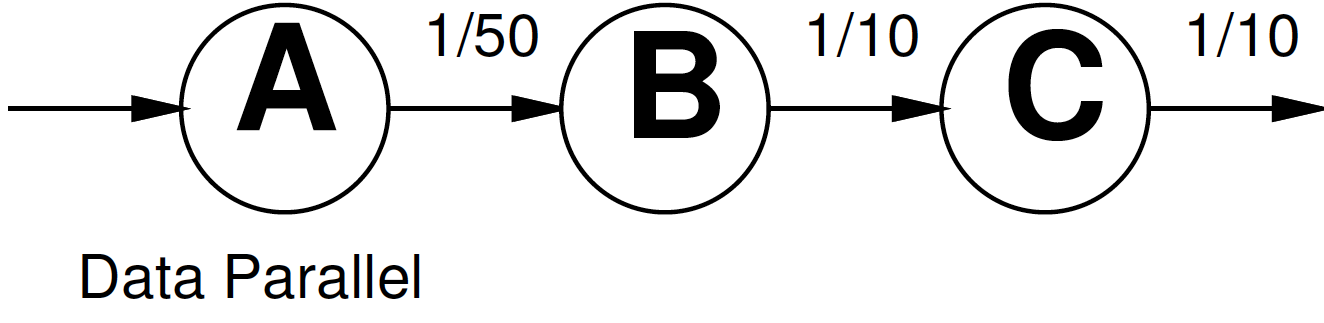 While(input)
A=Astep(in());
B=Bstep(A);
C=Cstep(B);
31
Penn ESE532 Spring 2017 -- DeHon
Multiple Ways to Decompose
Searching for 2 targets strings in a single document
Run on 2 processor
How decompose and map?
Resource implications?
Data access implications?
32
Penn ESE532 Spring 2017 -- DeHon
Approach
Identify design space of mappings
Decomposition, hardware mapping
Analyze which meet our platform restrictions (are most efficient)
Experiment as necessary
33
Penn ESE532 Spring 2017 -- DeHon
Big Ideas
Abstract the problem agnostic from implementation
Map based on 
Computational demand
Platform
Seldom 1:1   rich options to explore
Use restricted patterns to avoid shared-memory pitfalls
34
Penn ESE532 Spring 2017 -- DeHon
Admin
Reading for Day 7 on web
HW3 due Friday
HW4 coming…
35
Penn ESE532 Spring 2017 -- DeHon